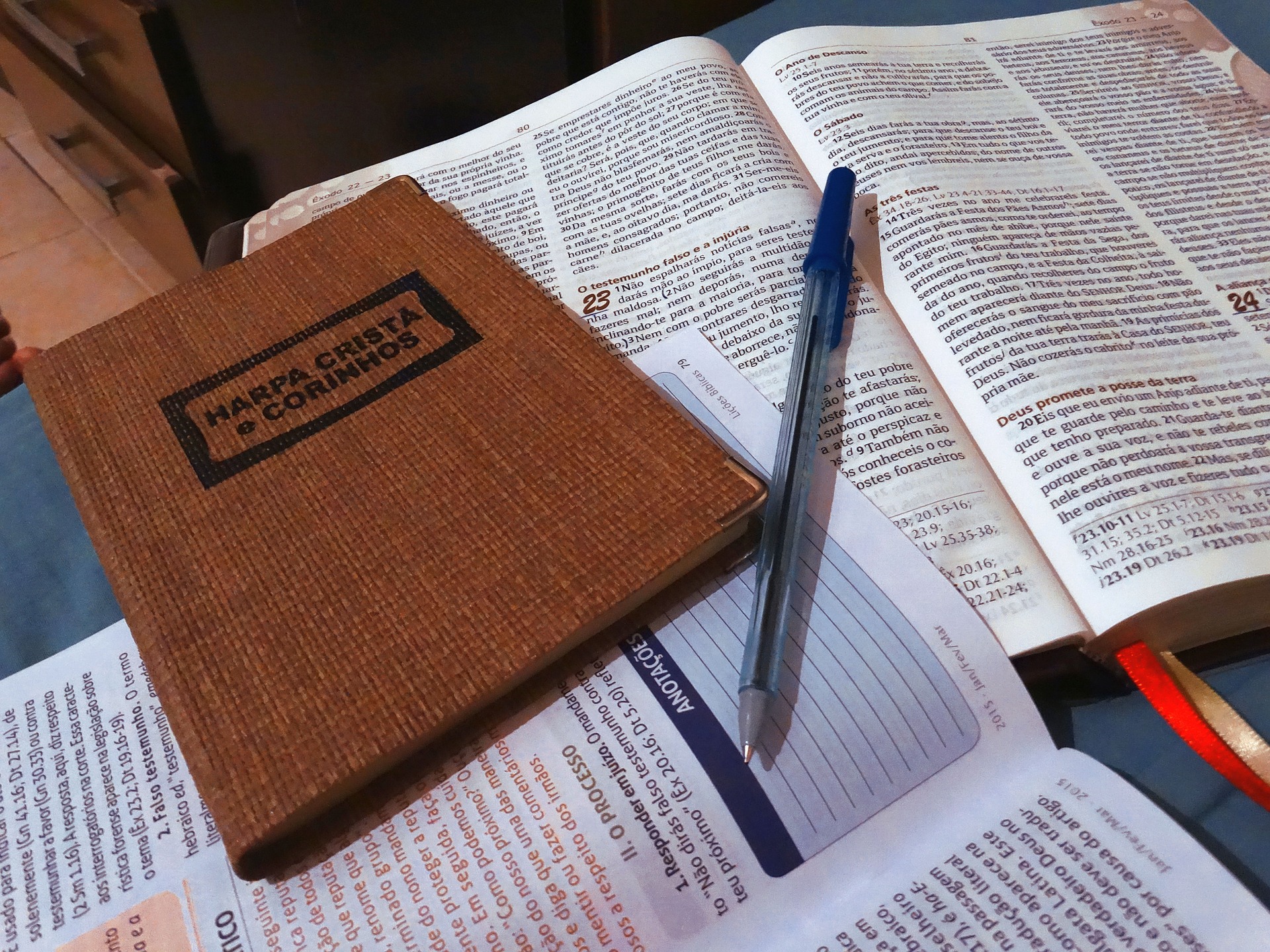 How to Study
The
Bible
The Bible was written for persuasive purposes
How do we find the author’s message?
1. Find the Context
Immediate Context
Larger Context
2. Look forSummary& Purpose statements
3. Look forInclusios
4. Look forPatterns & Repetition